June 3 thru June 6
Southern Fried 
Chicken Shaker 
Salad
$5.99
Combo with a litter of Water 
$7.00
[Speaker Notes: Font: Calibri
Size: 24pt–60pt]
Buy 
2 
20 oz bottle Soda 
 $2.50

1 
20 oz bottle Soda 
$1.40
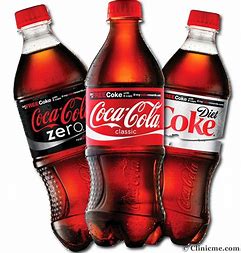 Community Coffee’s 
Iced Signature Coffee
$2.99
16 oz cup

Dunkin Donut
Iced Coffee Bottles
$2.99
[Speaker Notes: Font: Calibri
Size: 24pt–60pt]
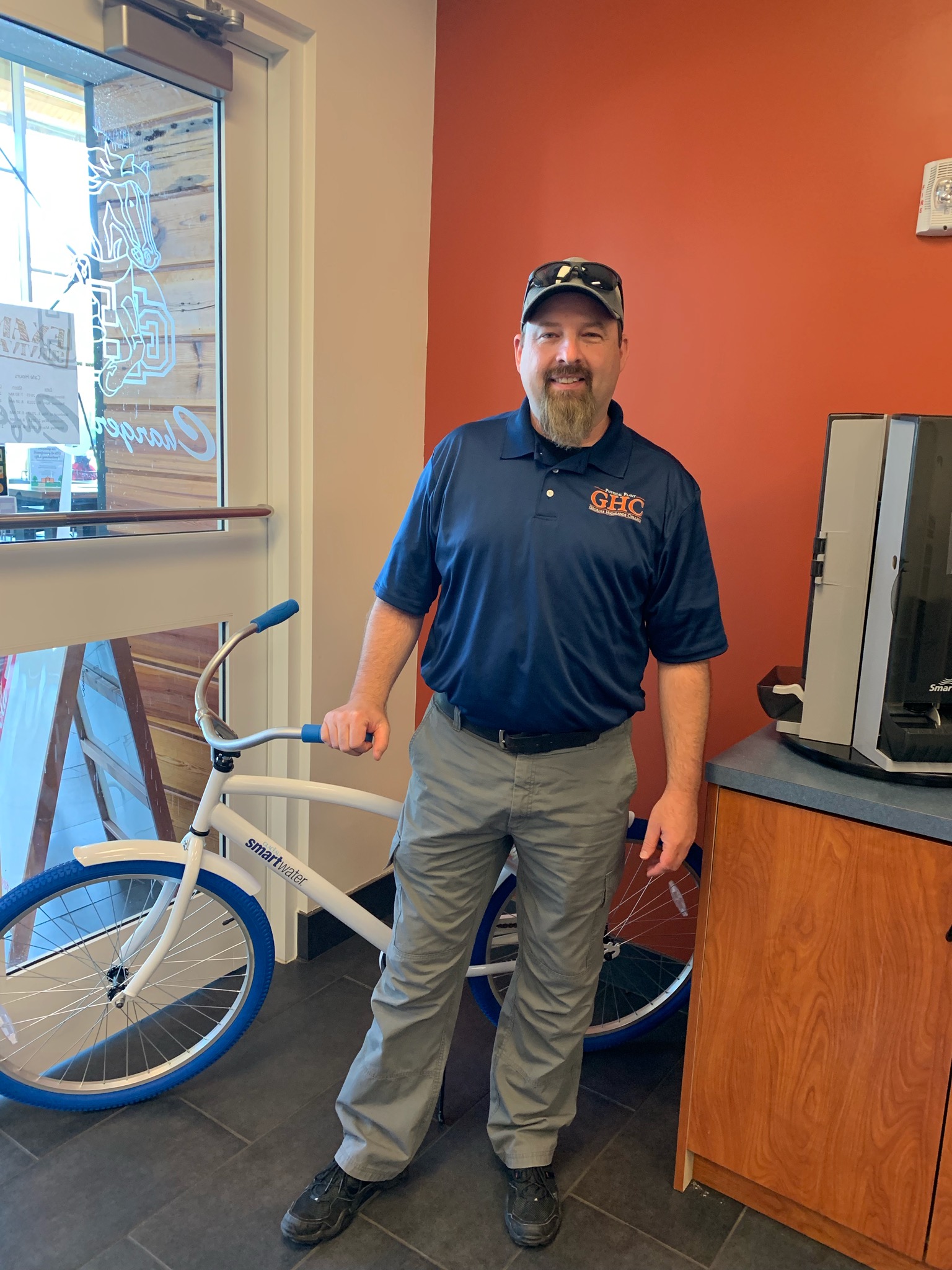 Bike Give Away
Congratulations to Mike Smithson our winner!!!
[Speaker Notes: IMPORTANT!
Please pay attention to the formatting of the menu and following these guidelines.
 Menu Item Title: Use the font named CENTURY GOTHIC  with size 24pt and should all be in UPPERCASE.
 Menu Price: Use the font named CENTURY GOTHIC with size 24pt.
 Menu Description: Use the font named CENTURY GOTHIC with size 20pt, Italicized and Sentence Case.]
Charger CafeHours June 3, 2019 Thru August 1, 2019
Monday Thru Thursday
11:00 am to 1:30 pm

Catering is always available
Contact: Chad Welborn
chad.welborn@aladdinfood.com